“Umweltfreundliches Europa  
Die Zukunft beginnt jezt!
ABFALLMANAGEMENT
 UND RECYCLING 
IN GRIECHENAND
       Treffen auf Rhodos, 3 Oktober 2022
Eine Präsentation. C4
Treffen am 7. Gymnasium von Rhodos
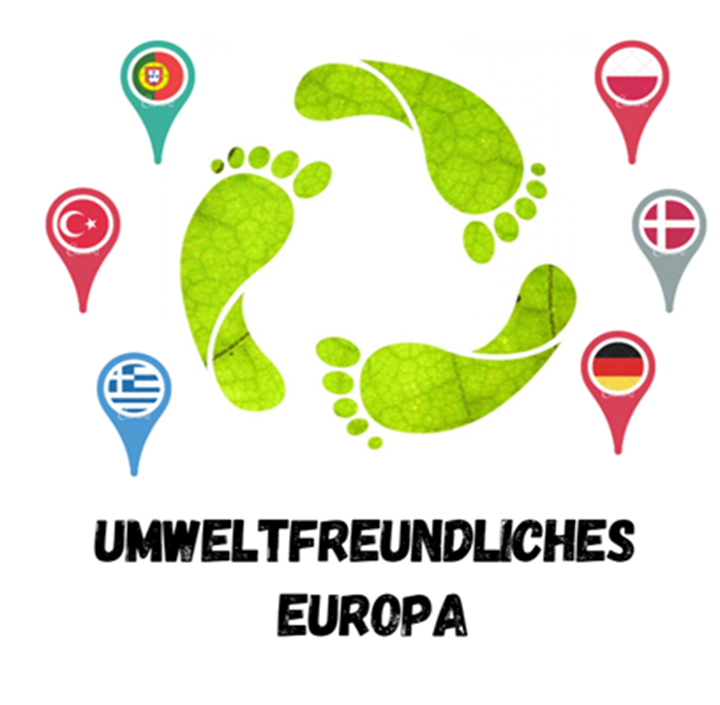 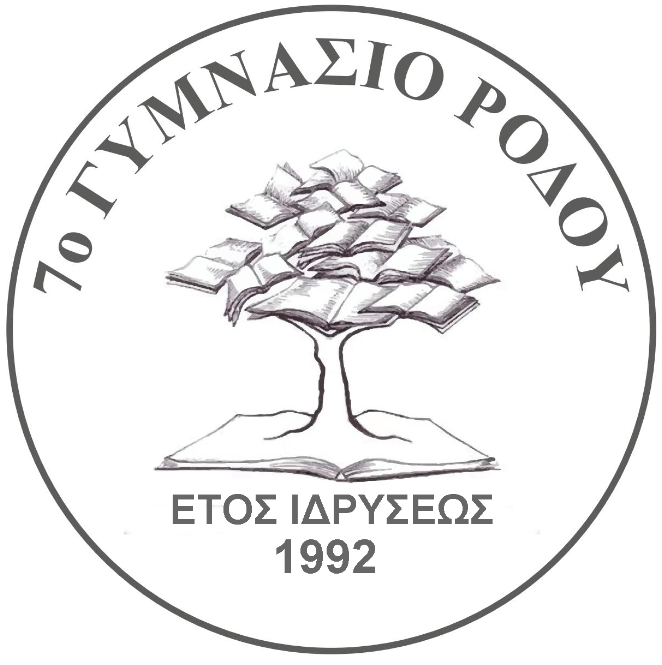 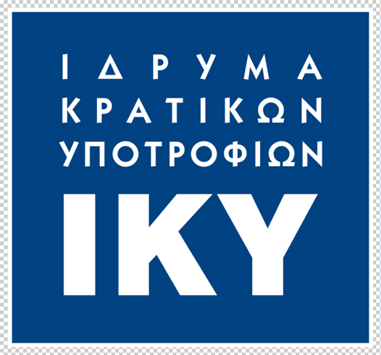 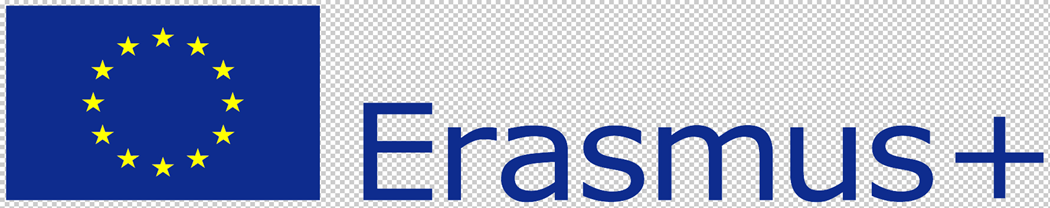 Selin Zamantaki, 9.Klasse
Die Situation heute
Waste management was and remains the most problematic point of environmental policy in our country./
 Die Abfallwirtschaft war und bleibt der problematischste Punkt der Umweltpolitik in unserem Land. 
In Griechenland gibt es immer noch 
 Illegale   Unkontrolierte  Abfalldeponien (ΧΑΔΑ)
 Bis Ende 2022 werden sie nicht mehr existieren
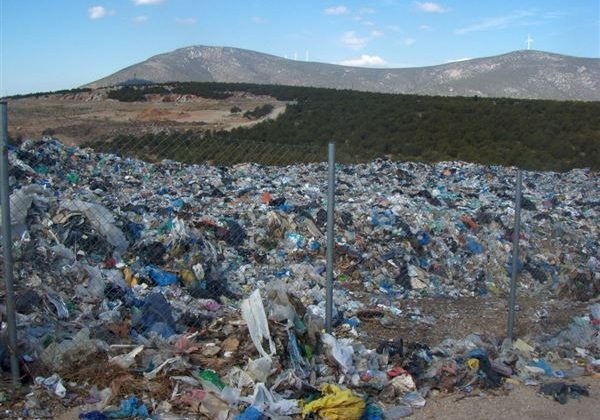 MÜLLDEPONIE/ LANDFILL/XYTA
Ιn Griechenland,  die am weitesten verbreitete Art der Abfallentsorgung (über 80 % der Abfälle);
Disadvantages/Nachteile /Auswirkungen auf die Umwelt:
  Wenn sich organische Abfälle zersetzen,
  sondern auch in Abwasserbehandlungsanlagen
  Methan wird produziert./
  As organic waste decomposes,
  but also in wastewater treatment facilities
  methane is produced. (Treibhausgas)/Greenhouse gas
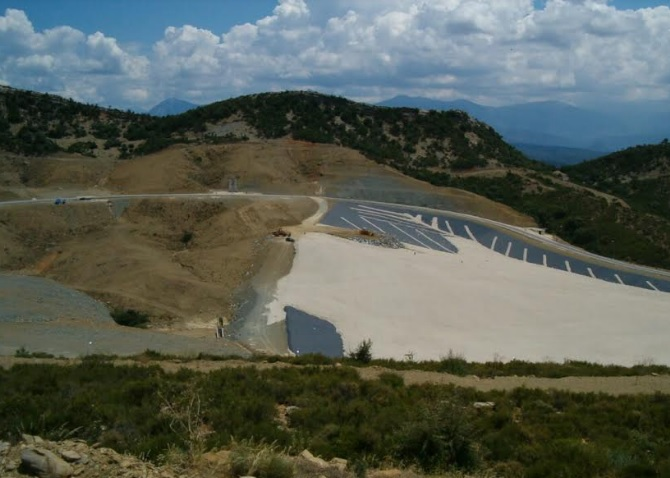 The solution: “circular economy” . 
reduce waste generation
 encourage recycling,
End landfill,
 limit incineration and 
reduce harmful chemicals in waste.
Die Lösung: “Kreislaufwirtschaft”

Abfallaufkommen zu verringern

Recycling zu fördern, 

Abfalldeponierung zu beenden,

Müllverbrennung zu beschränken und

schädlicher Chemikalien im Abfall zu reduzieren.
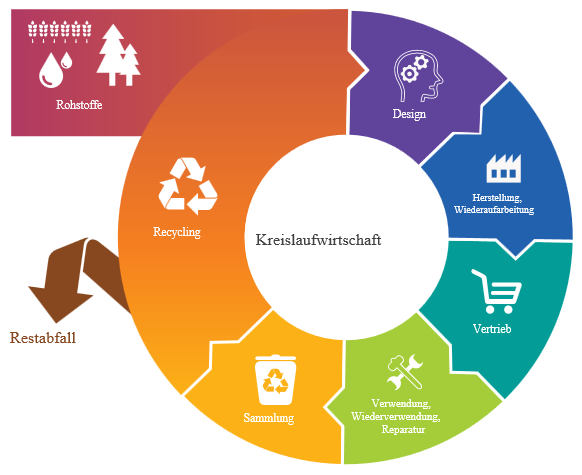 Die Lösung ist Recycling, 
Wiederverwendung.
Betrieb von Abfallsortierzentren
ΚΔΑΥ / ABFALLSORTIERZENTRUM/
  WASTE SORTING CENTER, RHODOS
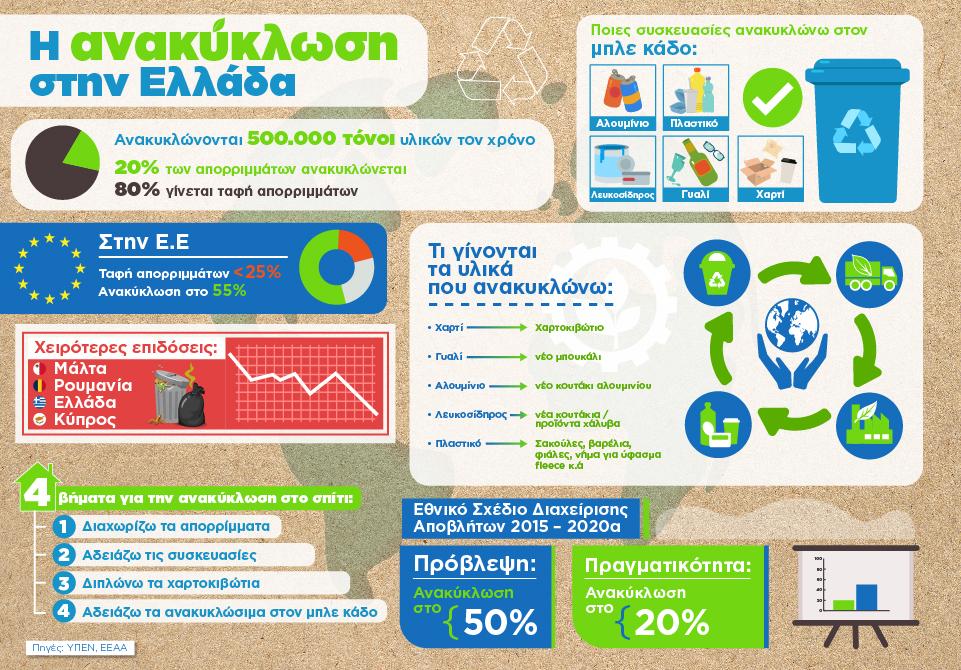 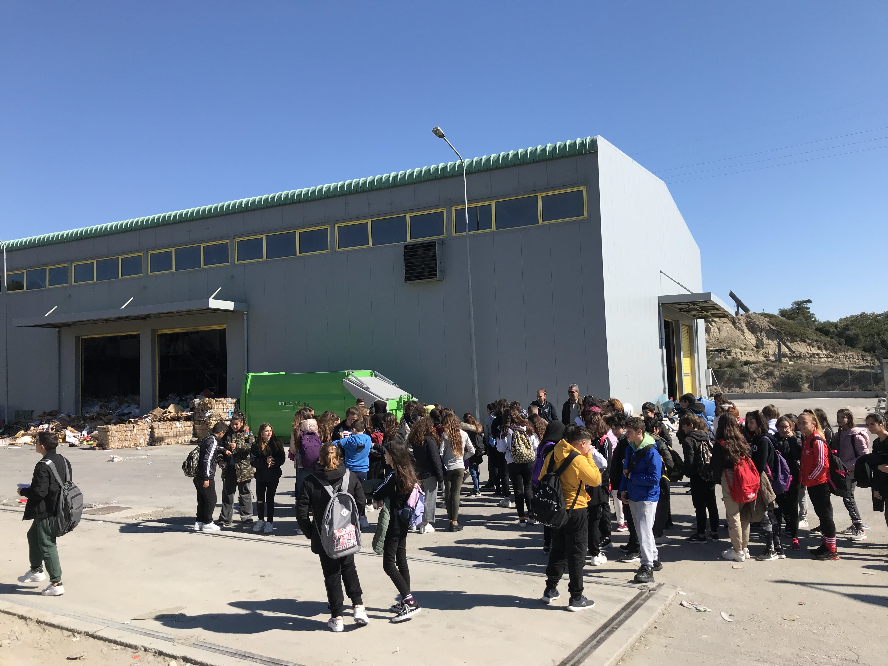 ΚΔΑΥ / ABFALLSORTIERZENTRUM/Mülltrennung

  WASTE SORTING CENTER, RHODOS
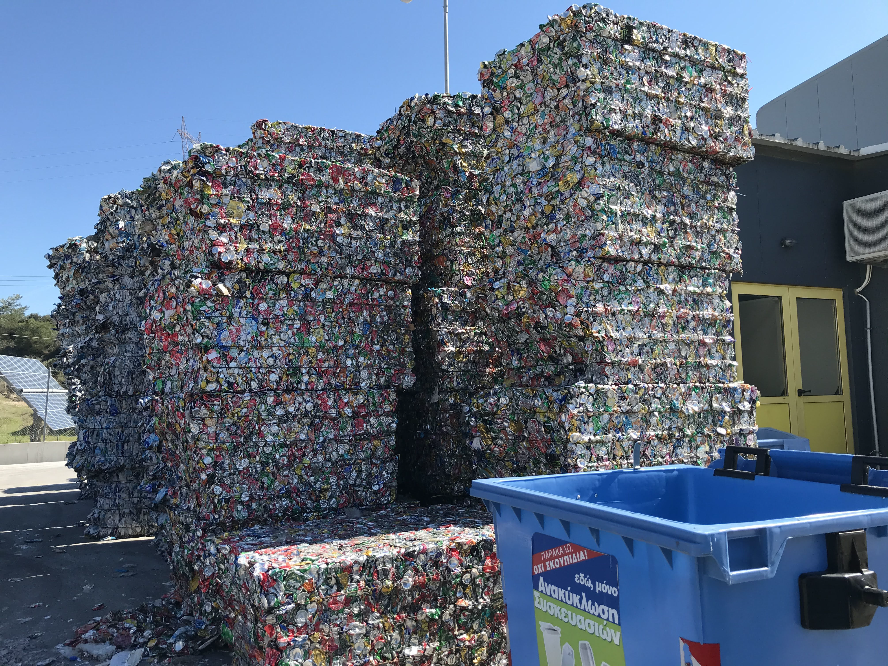 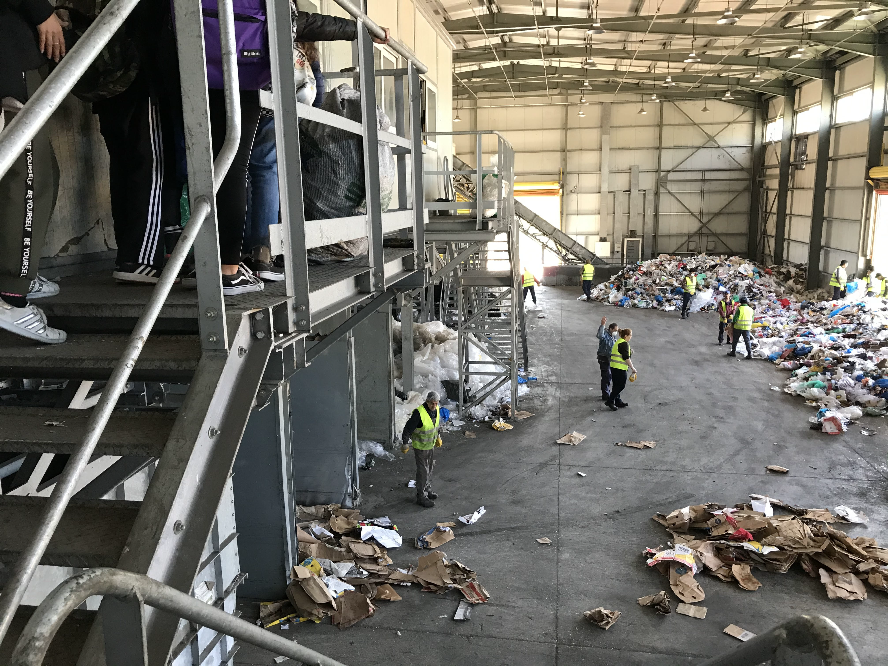 ΚΔΑΥ / ABFALLSORTIERZENTRUM/Mülltrennung

  WASTE SORTING CENTER, RHODOS
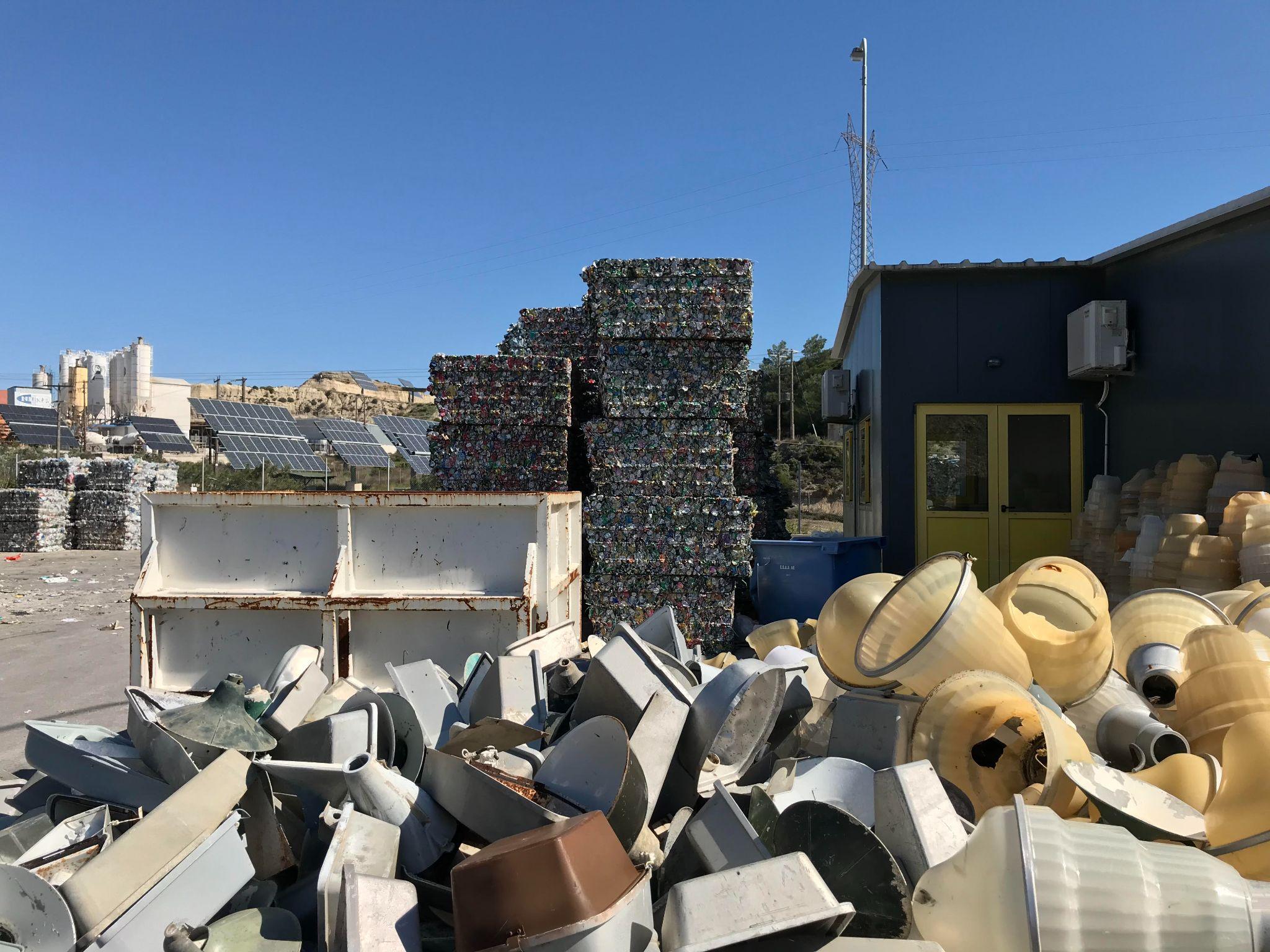 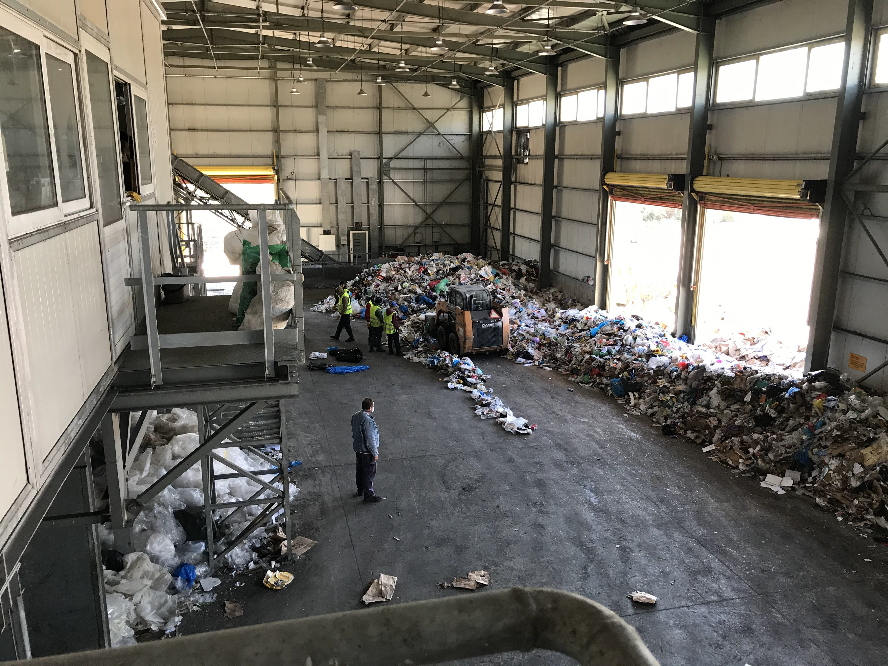 RECYCLINGMETHODEN IN GRIECHENLAND
What do we recycle?/ Was recyceln wir?
Τhis blue bin is for throwing away bottles that are made out of glass
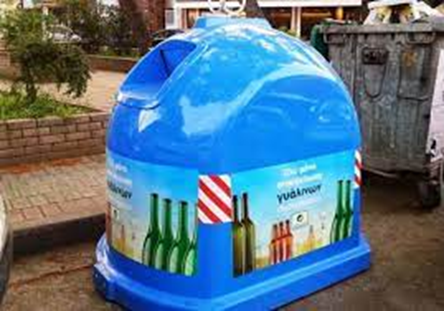 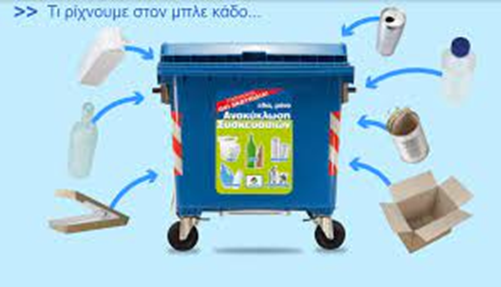 COMPETITIVE RECYCLING / WETTBEWERBSFÄHIGES RECYCLING
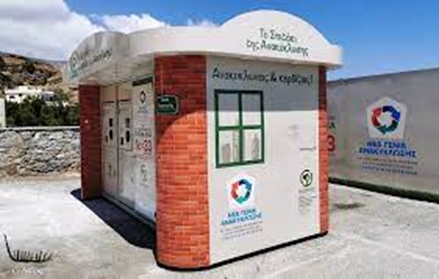 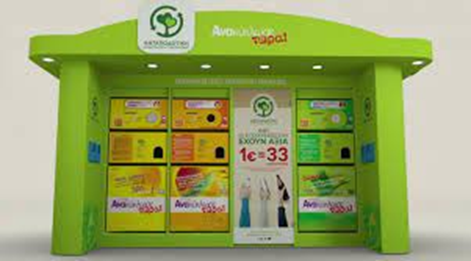 «COMPETITIVE RECYCLING» uses high-tech "recycling houses", where citizens return their empty recyclable packaging in exchange for 0,03€.
As a result, in the "recycling houses" our "packaging has value" and we earn €1 by returning 33 packages.
I RECYCLE-CHANGE DEVICE/ ICH   RECYCLE-WECHSEL-GERÄT (Juni - November2022)
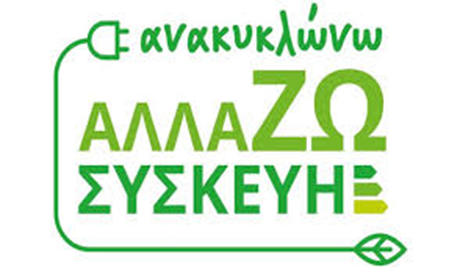 The "RECYCLE-CHANGE DEVICE" Program grants households to replace old electrical appliances with new, environmentally friendly and more energy efficient ones. 
With this program you can replace only air conditioning, refrigerator or freezer. The grant is provided through Program vouchers.
Mit diesem Programm können Sie nur Klimaanlage, Kühl- oder Gefrierschrank ersetzen.
 Die Förderung erfolgt über Programmgutscheine.
RECYCLING PLASTIC CAPS/COVERS  AND TURNING THEM INTO WHEELCHAIRS/Plastikkapen  recyceln und zu Rollstühlen verarbeiten
Plastic caps are collected in various places by schools, municipalities, hospitals, companies and by other associations that want to help in this action. 
At the points where large quantities of plastic caps are collected, the recycling truck passes and collects them and then transports them to the recycling plant.
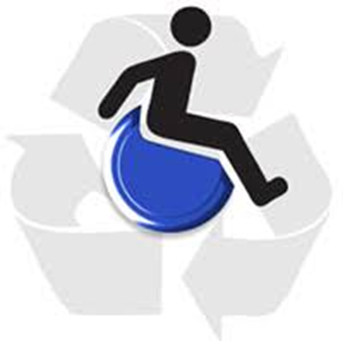 FORBID THE USE AND SALE OF ONE-USE PLASTIC PRODUCTS/DEN GEBRAUCH UND VERKAUF VON EINWEG-PLASTIKPRODUKTEN VERBOTEN/
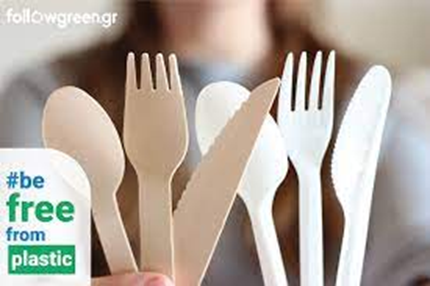 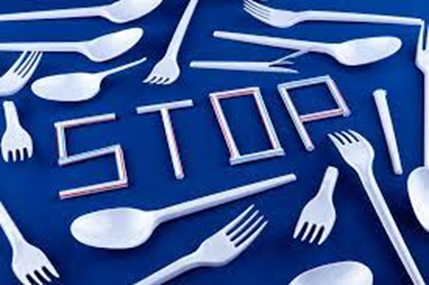 Vom Oktober 2020 Griechenland hat die Verwendung von 9 Einwegprodukten aus Kunststoff verboten. Ab dem 3. Juli 2021 wurden sie endgültig abgeschafft/As of July 3, 2021, they were permanently abolished.
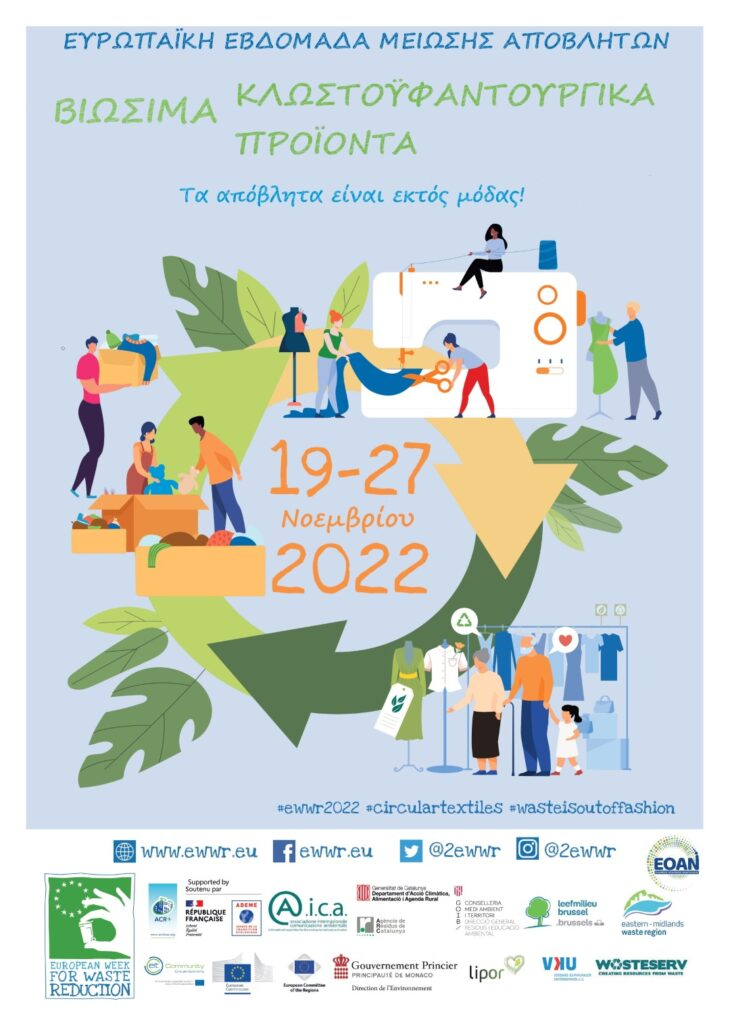 Aktionen  de EOAN/HELLENIC RECYCLING AGENTUR https://www.eoan.gr/
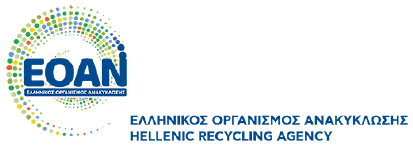 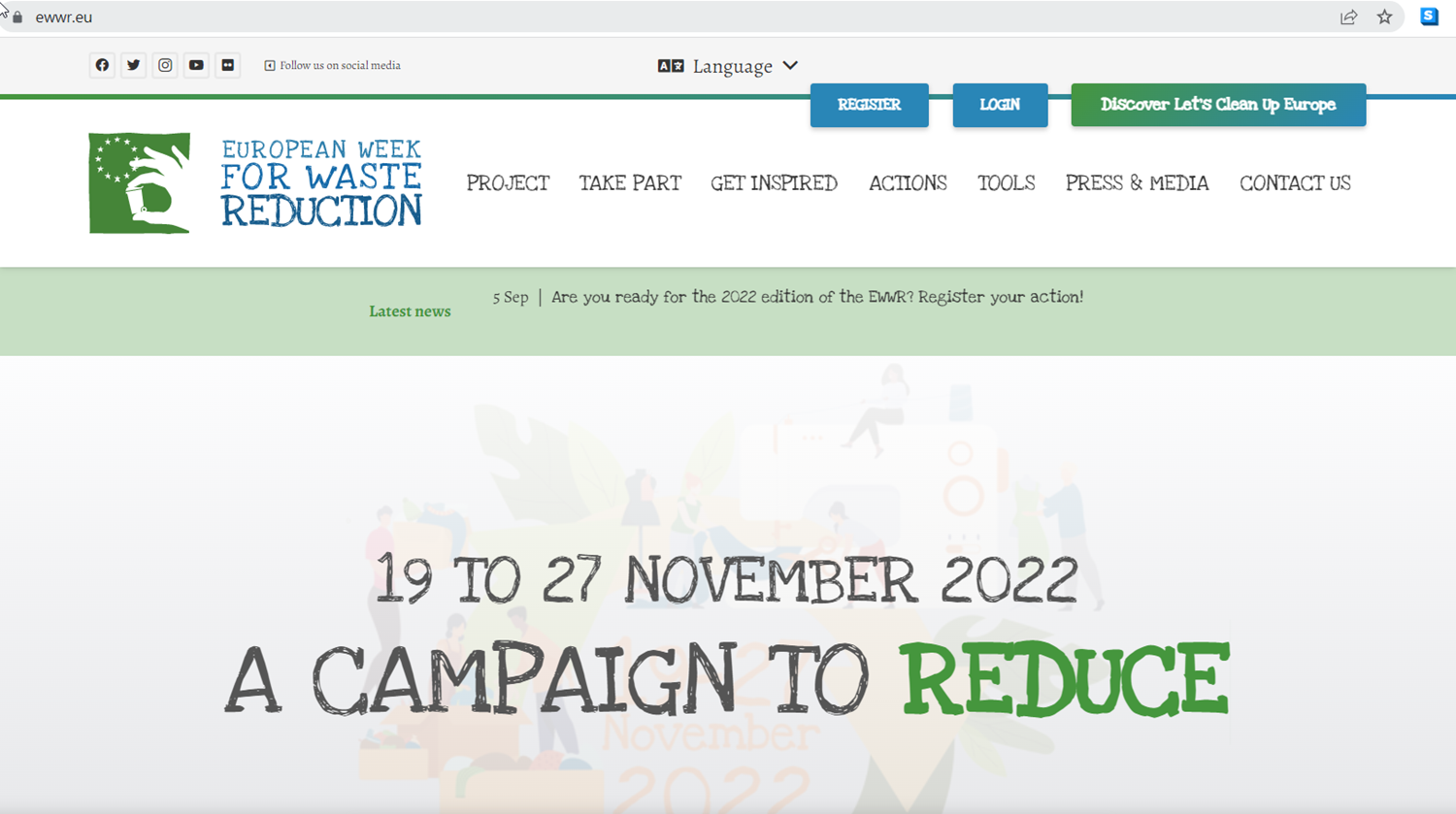 Quellen
https://www.europarl.europa.eu/news/de/headlines/society/20180328STO00751/abfallwirtschaft-in-der-eu-zahlen-und-fakten

https://www.europarl.europa.eu/news/de/headlines/society/20210128STO96607/wie-will-die-eu-bis-2050-eine-kreislaufwirtschaft-erreichen
https://el.wikipedia.org/wiki/%CE%91%CE%BD%CE%B1%CE%BA%CF%8D%CE%BA%CE%BB%CF%89%CF%83%CE%B7
https://de.wikipedia.org/wiki/Recycling
https://el.wikipedia.org/wiki/%CE%94%CE%B9%CE%B1%CE%BB%CE%BF%CE%B3%CE%AE_%CE%B1%CF%80%CE%BF%CF%81%CF%81%CE%B9%CE%BC%CE%BC%CE%AC%CF%84%CF%89%CE%BD
https://de.wikipedia.org/wiki/M%C3%BClltrennung
https://en.wikipedia.org/wiki/Waste_sorting

https://www.eoan.gr/
Thanks for watsching ! Danke fürs zuschauen !
«Dieses Projekt wurde mit Unterstützung der Europäischen Kommission finanziert. Die Verantwortung für den Inhalt dieser Veröffentlichung trägt allein der Verfasser; die Kommission haftet nicht für die weitere Verwendung der darin enthaltenen Angaben.»
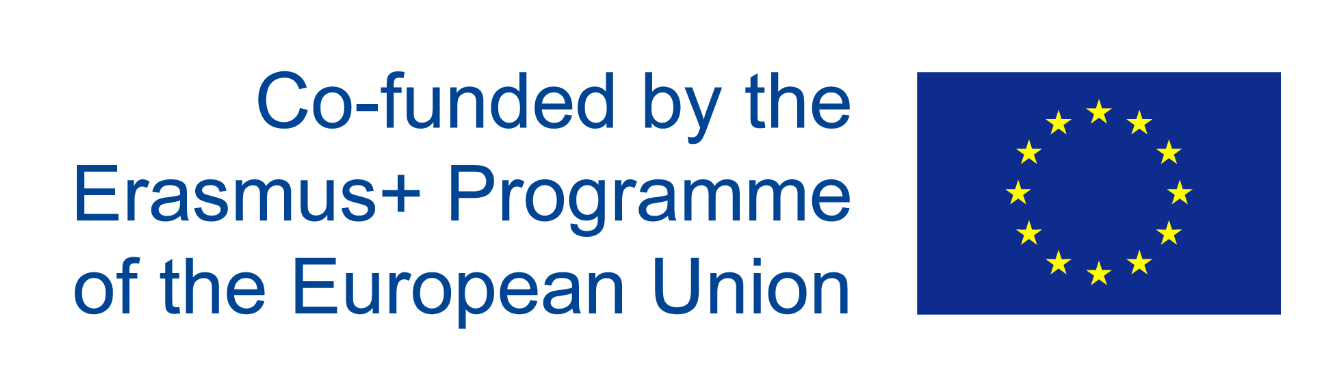